Техника визуализации
Составитель: Давыденко Анастасия Александровна,
 аспирант 2 года
Понятие «визуализация»
Визуализация – вынесение в процессе познавательной деятельности из внутреннего плана во внешний план мыслеобразов, форма которых стихийно определяется механизмом ассоциативной проекции (теории схем – Р.С.Андерсон, Ф. Бартлетт; теории фреймов – Ч. Фолкер, М. Минский).
Процесс визуализации – это «свертывание мыслительных содержаний в наглядный образ; будучи воспринятым, образ может быть развернут и служить опорой адекватных мыслительных и практических действий» (А.А.Вербицкий).
Педагогические задачи, решаемые с помощью визуализации учебной информации
обеспечение интенсификации обучения;
активизации учебной и познавательной деятельности;
формирование и развитие критического и визуального мышления; зрительного восприятия;
образного представления знаний и учебных действий;
передачи знаний и распознавания образов;
повышения визуальной грамотности и визуальной культуры.
Роль визуализации в обеспечении внимания аудитории
Роль визуализации в управлении запоминанием материала
Направления визуализации учебного контента
Виды визуализации
Задание. Определите вид визуализации.
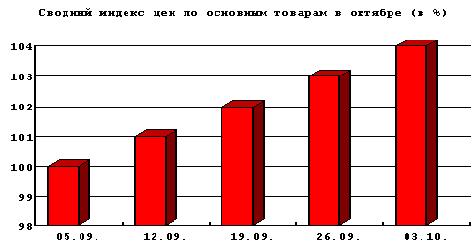 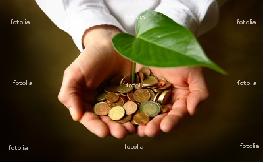 Техники визуализации в образовательном процессе
1. Таймлайн (от англ. timeline – букв. «линия времени») – это временная шкала, прямой отрезок, на который в хронологической последовательности наносятся события. 
2. Интеллект-карта (ментальная карта, диаграмма связей, карта мыслей, ассоциативная карта, mind map) — это графический способ представить идеи, концепции, информацию в виде карты, состоящей из ключевых и вторичных тем.
3. Скрайбинг (от английского «scribe» – набрасывать эскизы или рисунки) – это визуализация информации при помощи графических символов, просто и понятно отображающих ее содержание и внутренние связи. 
4. Инфографика – это графический способ подачи информации, данных и знаний.
Правила визуализации данных в презентации
1. Выбирайте правильный тип визуализации
2. Не перегружайте читателя информацией
3. Подкрепляйте сообщение изображениями
4. Сделайте так, чтобы данные легко было сравнивать
5. Дизайн не должен искажать информацию
6. Располагайте данные в логическом порядке
7. Не усложняйте
10 шагов  подготовки презентации
Качества преподавателя, определяющие готовность к визуальному представлению информации
- владение технологиями представления знаний в «сжатом», «свернутом» виде;
- владение технологиями экстериоризации психологических репрезентаций учебного материала;
- развитое визуально-образное мышление;
- умение четко визуальным способом, излагать результаты деятельности;
- знание правил и приемов композиции и колористики;
- знание основанной на механизмах мышления методологии работы с мультимедиа
Литература
Вербицкий, А. А. Активное обучение в высшей школе: контекстный подход / А. А. Вербицкий. - М.: Высш. шк., 1991. - 207 с.
Лаврентьев Г.В. и др. Инновационные обучающие технологии в профессиональной под- готовке специалистов (часть 2): [Электронный ресурс] – 193 с. URL: http://www2.asu.ru 
Манько, Н.Н. Когнитивная визуализация дидактических объектов в активизации учебной деятельности // Известия алтайского государственного университета. Серия: Педагогика и психология. - № 2. - 2009. - С. 22-28.
Спасибо за внимание!
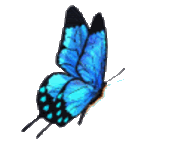